Unité5: Les fonctions de nutrition
09/10/2020
Réalisé par:
 Pr. Med. FERRAH
09/10/2020
l’éducation nutritionnelleالتربية الغذائية
Introduction
Pour maintenir l’activité de notre organisme, nous consommons des aliments d’origine animale et d’origine végétale.
-Quelles sont les composants des aliments que nous consommons ?-Quels sont les rôles des aliments ?
Activité1: mise en évidence de la composition des aliments مكونات الأغذية
1- Manipulations مناولات
Le tableau ci-dessous représente les manipulations المناولات qui permettent de mettre en évidence les compositions minérales et organiques de l’aliment, cela par utilisation de techniques et de réactifsالكواشف  (indicateurs colorés) spécifiques :
ANIMATION
FLACH
On se basant sur le tableau précèdent, interprétez les résultats et donnez les conclusions appropriées aux manipulations suivantes (Doc2)
1/
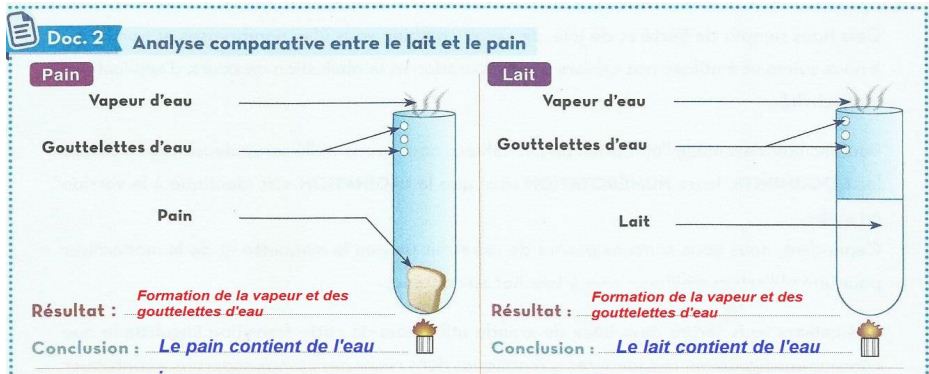 2/
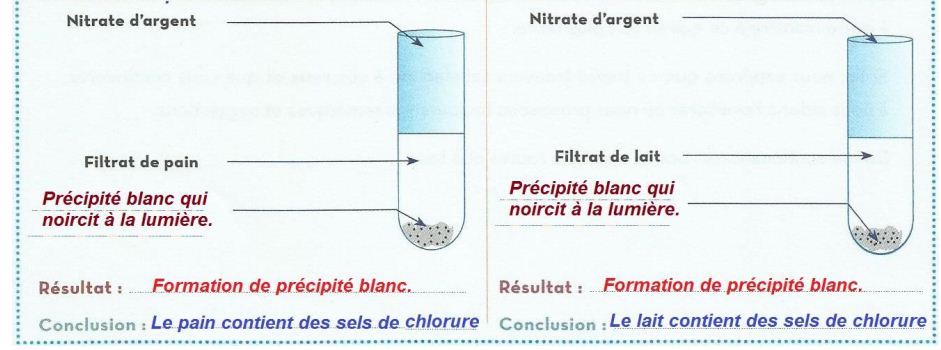 D
A
B
E
C
F
3/
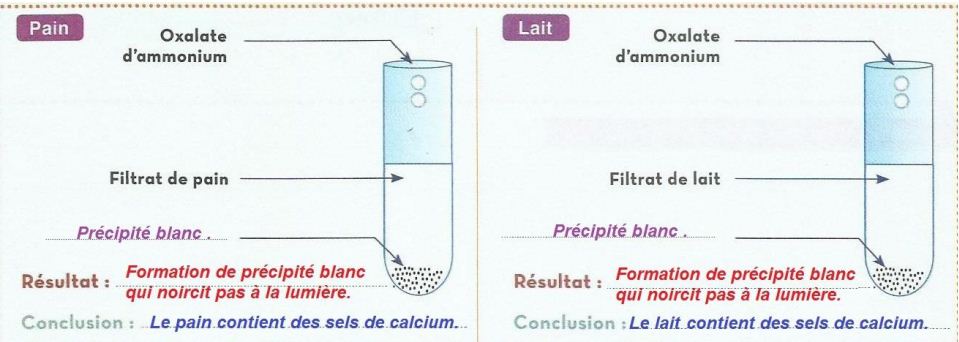 D
A
B
E
F
C
4/
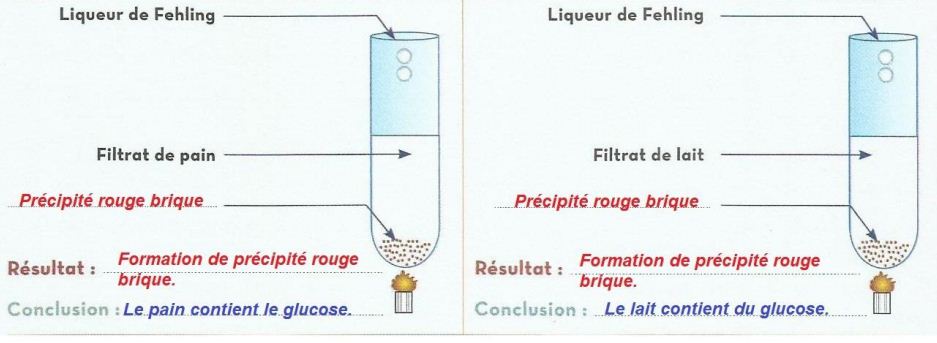 A
D
B
E
C
F
5/
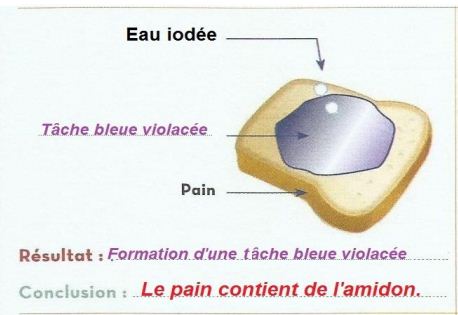 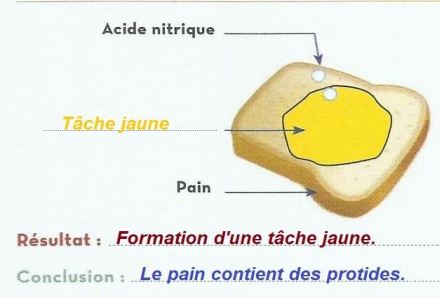 D
A
B
E
C
F
Conclusion
En analysant les compositions du pain et du lait, nous concluons qu’ils sont composés d'un groupe d'ali      Les aliments, tels que le pain, le lait, les légumes, les fruits et les viandes, sont des aliments composés car ils contiennent des aliments simples.
………………..
………………..
-Aliment simple : Composé essentiellement d'une seule catégorie de nutriments (ex. : protides, vitamines, sels minéraux).       -Aliment composé : Composé au-moins de deux aliments simples au plus (ex. : pain, lait, poisson).
…………..
aliments simples, aliments composés
2- La diversité et le rôle des alimentsتنوع ودور الأغذية
* Selon sa composition chimique, notre alimentation peut être classifiée en :- Aliments riches en ………........ : sardines, viande…- Aliments riches en ………….… : pain, pommes de terre, miel...- Aliments riches en ………….… : huile, viande de mouton, beurre...- Aliments riches en ……………..: légumes et fruits.- Aliments riches en ……………..: lait et ses dérivés.
Protides, Glucides, Sels minéraux, Lipides, Vitamines
* Selon sa fonction, notre alimentation peut être classifiée en :
-Aliments ………………......: Ce sont des aliments qui servent à construire et à développer le corps tels que les protides et les sels minéraux.-Aliments …………………. : Aliments qui fournissent au corps l’énergie nécessaire tels que les glucides et les lipides.-Aliments …………………. : Aliments qui protègent le corps contre des maladies, à savoir les vitamines et les sels minéraux.
énergétiques, protecteurs, constructeurs
Activité2 Les carences alimentaires
الفاقات الغذائية
1- Notion de carence alimentaire.
a) Exercice intégré (Ex5 P26)
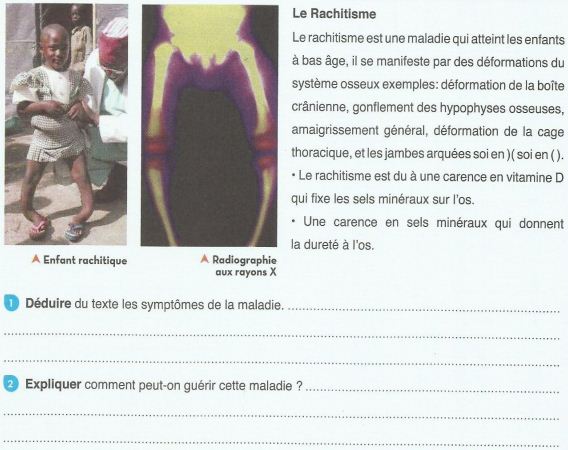 Déformation de la boite crânienne et de la cage thoracique, jambes arquées en )( ou en ( ) …
il faut se nourrir d’aliments riches en sels de calcium indispensables à la dureté des os, et en vitamine D qui permet la fixation des sels minéraux sur les os.
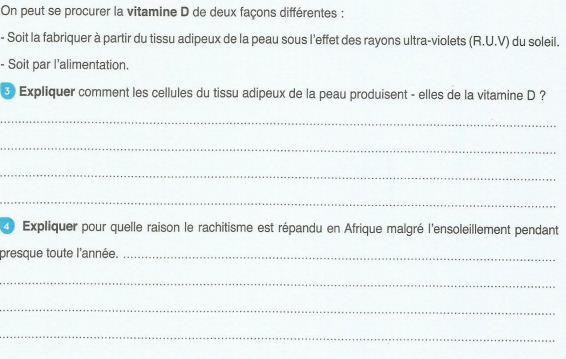 Les cellules de la peau contiennent des molécules adipeusesجزيئات دهنية  qui, sous l’effet des rayons (Ultra Violet), se transforment en molécules de vitamines D.
Les africains en général ont une malnutrition et par conséquent le manque de sels minéraux qui favorisent la dureté des os, malgré l’ensoleillement.
b- Définition
Une carence alimentaire est une ……………………............…liée au……..…. total ou partiel d’un ou de plusieurs aliments. 
Pour un bon développement et une bonne santé, une alimentation………………………………………………….. est nécessaire.
manque, diversifiée et équilibrée, maladie nutritionnelle
2- Causes et symptômes de quelque carences alimentaires
أسباب وأعراض بعض الفاقات الغذائية
Activité3: les rations alimentaires الكلتات الغذائية
1- Notion de ration alimentaire
a) Exercice intégré (P34)
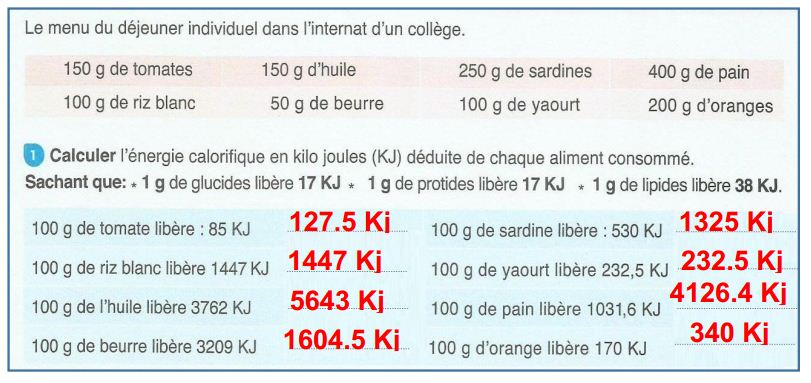 ……………
…………………
……………
………….
………….
……………
………….
……………
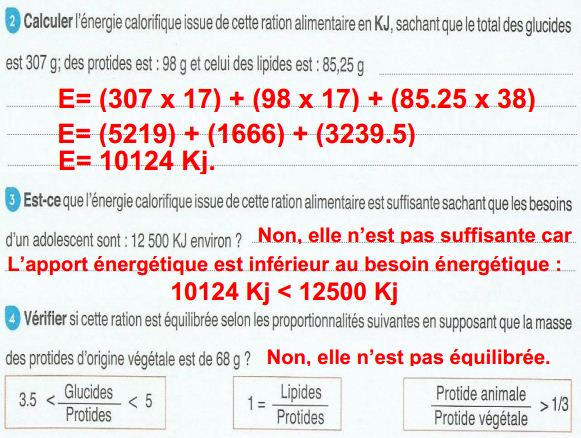 Apport énergétique
امداد طاقي 
 besoins énergétiques 
حاجيات غذائية 
Suffisante كافية
Insuffisante غير كافية
Equilibrée متوازنة
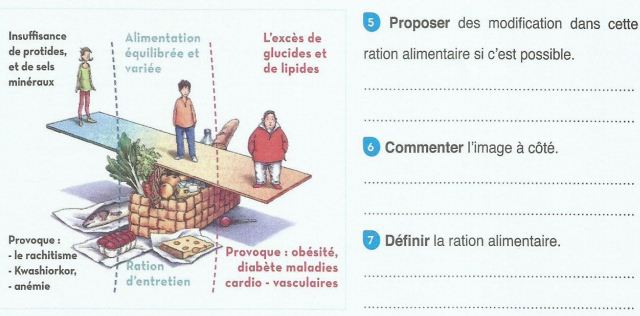 Il faudrait rajouter plus de glucides et de lipides.
Le déséquilibre alimentaireentraine des maladies.
Suffisante كافية           Insuffisante غير كافية        Equilibrée متوازنة
b/ Définition
La ration alimentaire est la quantité d’aliments qu’une personne doit consommer en un jour (24h) afin de subvenir aux besoins de son corps. Cette quantité doit être suffisante et diversifiée.
……………………………………………
…………………………
………………
…………………………………………
Besoins - un jour (24h) - la quantité d’aliments – suffisante et diversifiée
2- Les facteurs qui influencent la ration alimentaire
العوامل المتدخلة في تغير الكلتة الغذائية
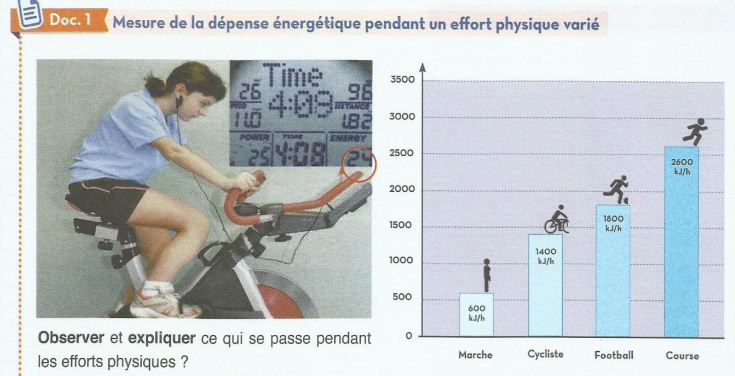 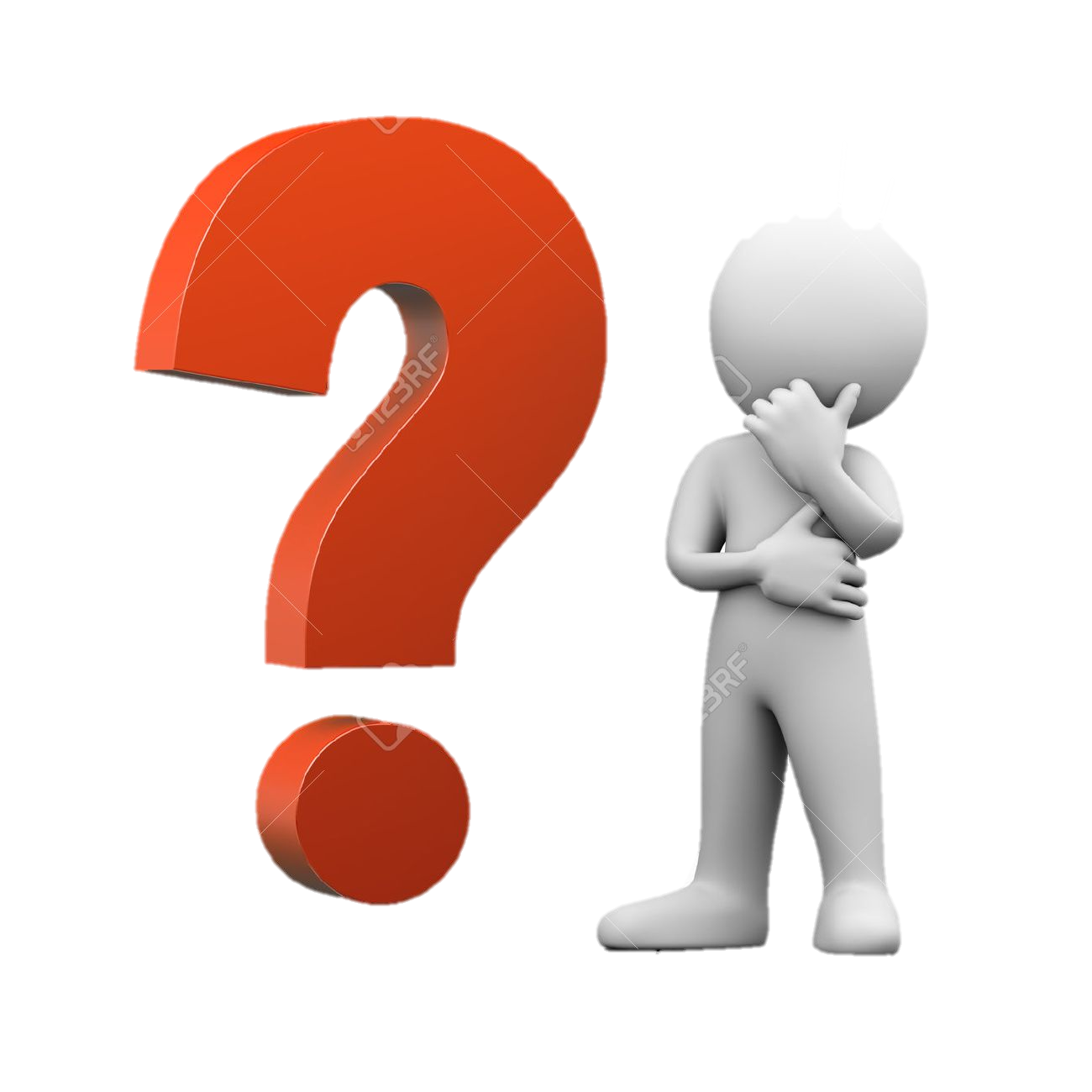 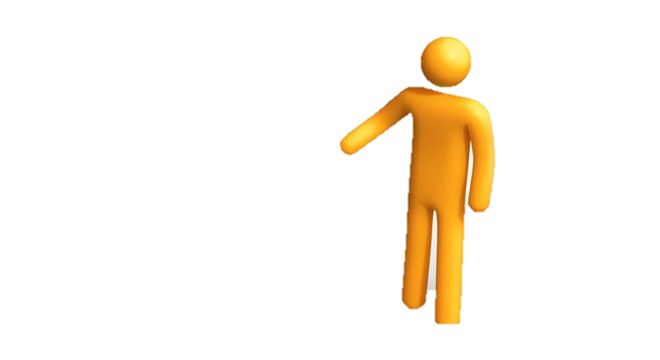 -Doc1 P36: Pendant les efforts physiques, le corps a besoin plus d’……….........
-Quel est le facteur  العامل impliqué?
L’activité physiqueالنشاط الجسماني.
[Speaker Notes: D’énergie]
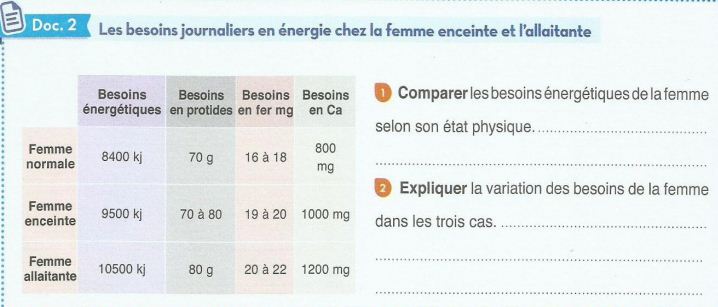 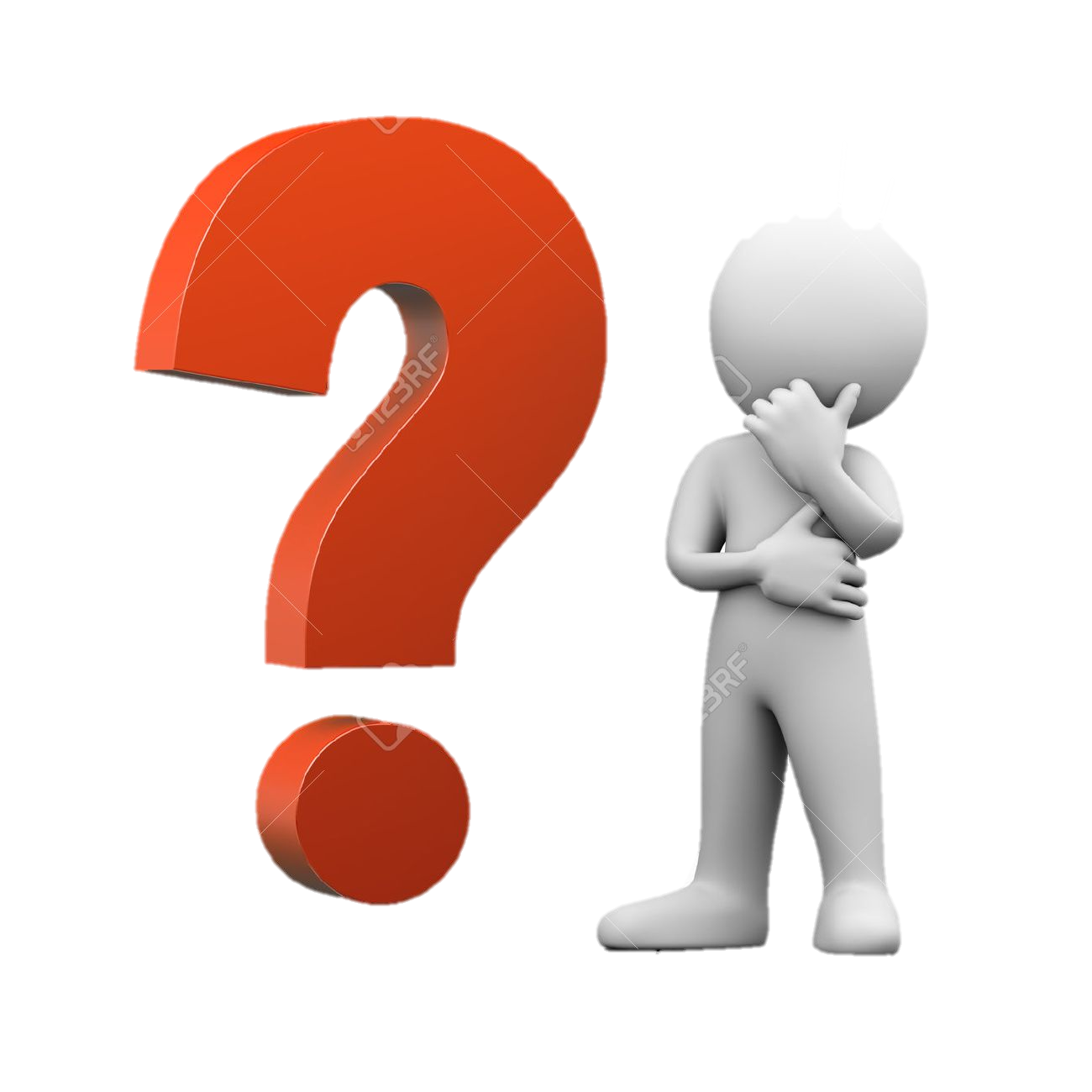 -Quel est le facteur  العامل impliqué?
L’état physiologiqueالحالة الفيزيولوجية
-Doc2 P36: 
1. Les besoins énergétiques de ............................sont plus importants (........kj) que ceux de...................(......kj) qui sont supérieurs à ceux de .......................... (……..kj).
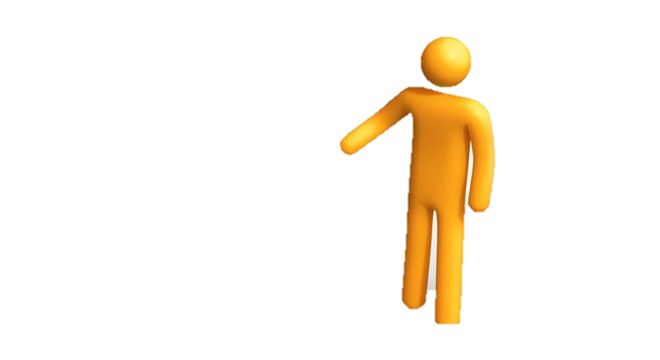 2. La femme allaitante المرضعة a besoin de beaucoup plus énergie pour nourrir son bébé.La femme enceinteالحاملة a besoin de plus d’énergie pour nourrir son fœtus (embryonجنين).
[Speaker Notes: Les besoins énergétiques de la femme allaitante sont plus importants(10 500kj) que ceux de la femme enceinte (9 500kj) qui sont supérieurs àceux de la femme normale]
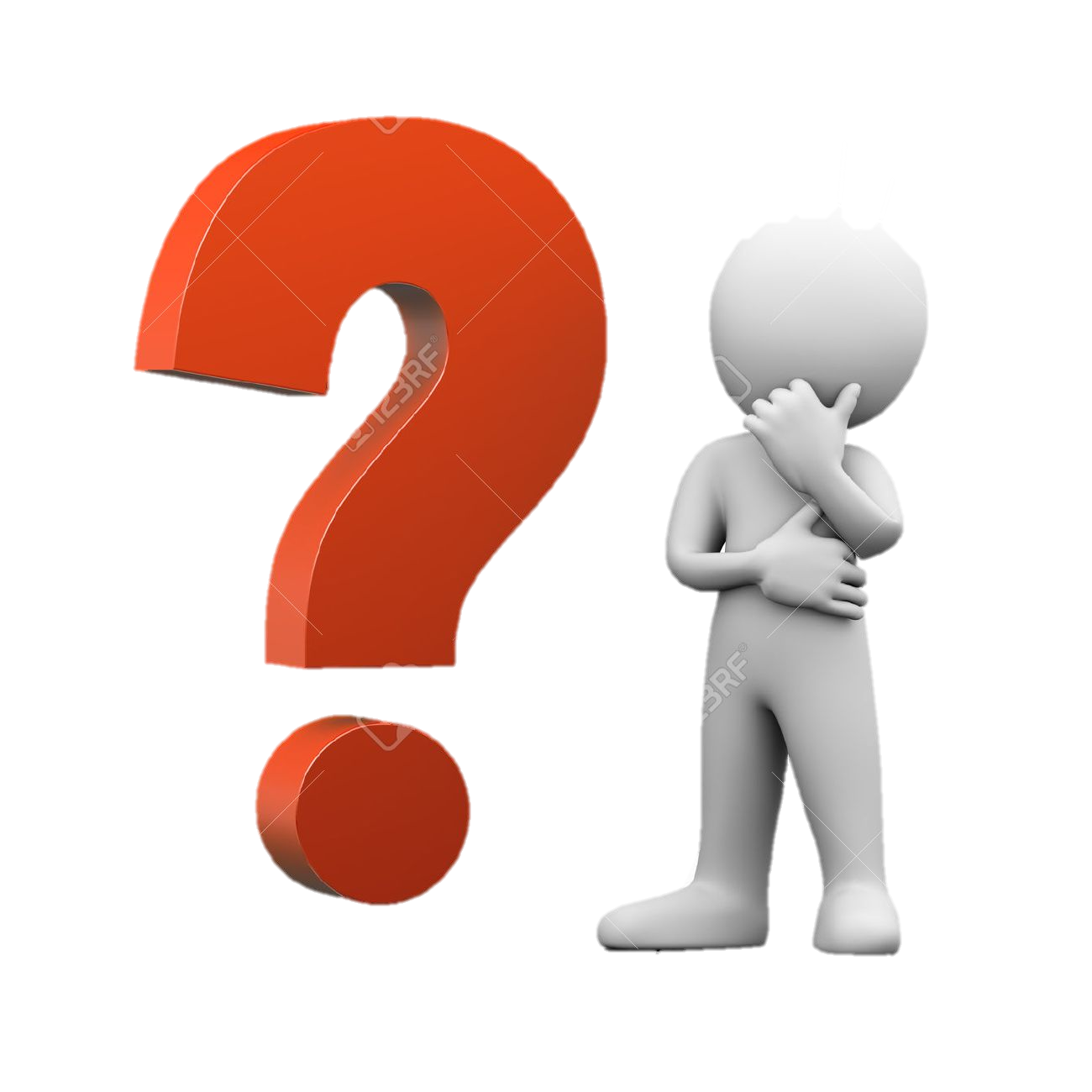 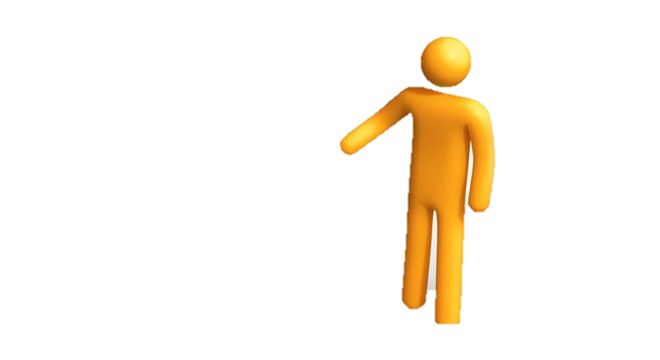 -Doc2 P36: 
1. Une personne adulte a besoin d’énergie …………… à celle de l’adolescent. L’adolescent a besoin d’énergie ………... à celle d’un enfant.
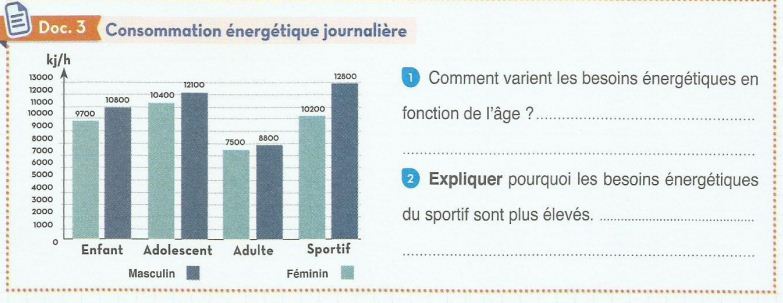 -Quel est le facteur  العامل impliqué?
L’âgeالسن
Le sexe الجنس
[Speaker Notes: Inférieure – supérieure]
Les besoins énergétiques quotidiensاليومية varient selon différents facteursعوامل:
L’activité physiqueالنشاط الجسماني
L’état physiologiqueالحالة الفيزيولوجية
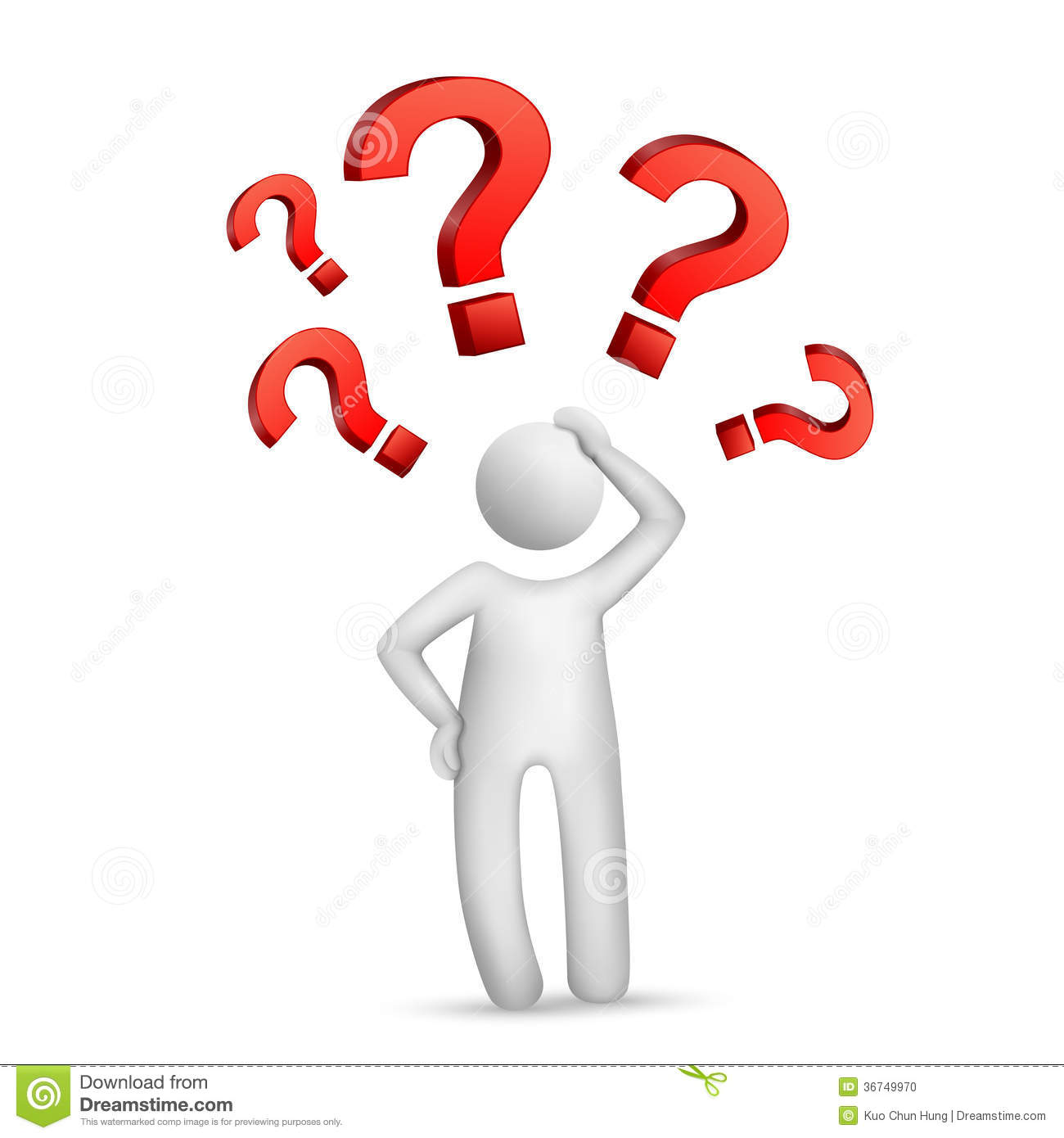 L’âgeالسن
Le sexe الجنس
Schéma de synthèse